ГААЛИЙН ЕРӨНХИЙ ГАЗАР
Засгийн газрын хэрэгжүүлэгч агентлаг
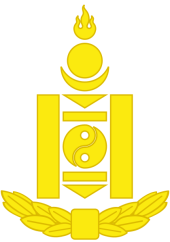 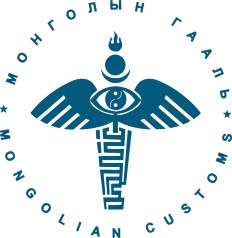 Экспортын барааны гаалийн үнийг тодорхойлох арга
/Ашигт малтмалын бүтээгдэхүүн/
УЛААНБААТАР ХОТ – 2014 он
ГААЛИЙН ҮНЭ
Экспортын барааны ГААЛИЙН ҮНЭ нь Монгол Улсын хилийн өртөө хүртэлх бараа нийлүүлэх нөхцөлөөр тодорхойлогдоно.
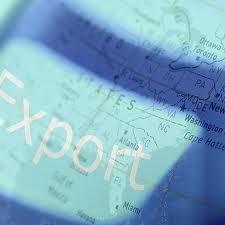 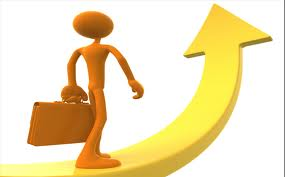 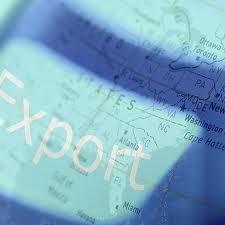 ЭКСПОРТЫН БАРААНЫ ГААЛИЙН ҮНЭЛГЭЭНИЙ АРГА
ХЭЛЦЛИЙН ҮНИЙН АРГА
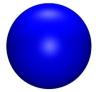 1-Р АРГА
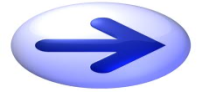 ЗАРДЛААС ТООЦОХ
ҮНИЙН АРГА
2-Р АРГА
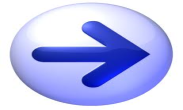 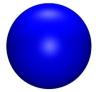 НЭГ ТӨРЛИЙН, ЭСХҮЛ ИЖИЛ ТӨРЛИЙН БАРААНЫ ХЭЛЦЛИЙН 
ҮНИЙН АРГА
3-Р АРГА
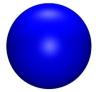 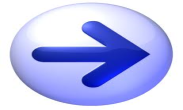 ЗАХ ЗЭЭЛИЙН МЭДЭЭЛЭЛ, СУДАЛГААНЫ АРГА
4-Р АРГА
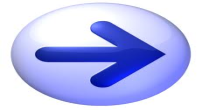 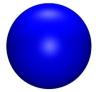 ХЭЛЦЛИЙН ҮНИЙН АРГА
НЭМЖ 
ТООЦОХ ЗАРДАЛ
МУ-ын хил хүртэл уг барааг хүргэхэд барааны дараах зардал, төлбөр :
Тээврийн зардал
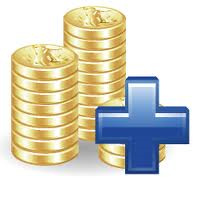 Ачиж буулгах болон 
шилжүүлэн ачих зардал
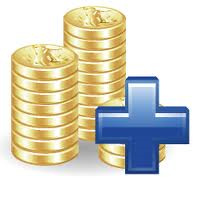 Даатгалын шимтгэл
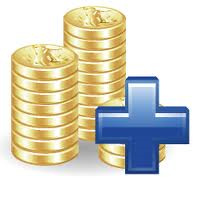 Тээврийн болон экспортын бичиг
 баримт, бүрдүүлэлтийн хураамж
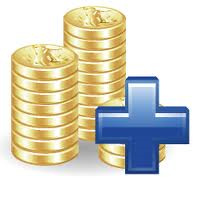 Гаалийн үнийг шалгах
Гаалийн байгууллага нь дараахь тохиолдолд бодит мэдээллийг үндэслэн гаалийн үнийг мэдүүлэгчийн тодорхойлсноос өөр аргаар тодорхойлж болно:
-   гаалийн үнийг тодорхойлоход ашигласан бичиг баримт баталгаажаагүй, эсхүл түүнд тусгагдсан мэдээлэл зөрсөн, бүрэн бус, тоон үзүүлэлт нь хангалтгүй байсан бол;
-  мэдүүлэгч гаалийн үнийн үнэн зөвийг нотолж чадаагүй бөгөөд гаалийн байгууллага мэдүүлэгчийн тодорхойлсон үнийг үндэслэлгүй гэж үзсэн бол.
ЗАРДЛААС ТООЦОХ
ҮНИЙН АРГА
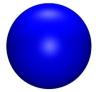 ЗАРДЛААС ТООЦОХ ҮНИЙН АРГААР ЭКСПОРТЫН БАРААНЫ ГААЛИЙН ҮНИЙГ ТОДОРХОЙЛОХДОО
Монгол Улсын нутаг дэвсгэрт орших
Санхүү, нягтлан бодох бүртгэлийн бодит бичиг баримт, мэдээлэлд тулгуурлаж нэгж үнийг тодорхойлно
[Speaker Notes: Үйлдвэрлэгч үнийг нь тодорхойлж байгаа бараатай дараахь шинж тэмдгээр адил бараа байна]
НЭГ ТӨРЛИЙН, ЭСХҮЛ ИЖИЛ ТӨРЛИЙН БАРААНЫ ХЭЛЦЛИЙН ҮНИЙН АРГА
Экспортын барааны гаалийн үнийг нэг, эсхүл ижил төрлийн барааны хэлцлийн үнийн аргаар тодорхойлохдоо
ТУХАЙН ҮЕД БУЮУ ОЙРОЛЦОО ХУГАЦААНД ГААЛИЙН БҮРДҮҮЛЭЛТ 
ХИЙЖ МОНГОЛ УЛСААС ЭКСПОРТОЛСОН
Нэг төрлийн, эсхүл ИЖИЛ ТӨРЛИЙН 
БАРААНЫ ХЭЛЦЛИЙН ҮНЭ БАЙНА
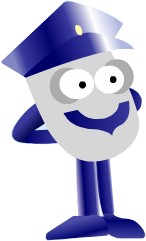 олон улсын худалдааны практик, тухайн үеийн дэлхийн зах зээлийн үнийн мэдээлэл, судалгаа
Гаалийн байгууллага, албан тушаалтны шийдвэрийн талаар гомдол гаргах
Үгүй
Мэдүүлэгч
ГҮ тодорхойлж ГБ-д мэдүүлнэ.
Гаалийн байгууллага гаалийн үнийг шалгана.
Өөр аргаар тодорхойлно.
Тийм
Хүлээн зөвшөөрнө.
Гомдол, маргааныг хянан шийдвэрлэх
Барааны  ангилал, үнэлгээтэй холбоотой гомдол маргааныг хянан  шийдвэрлэх үйл ажиллагаа
Мэдүүлэгч  гомдол 
гаргана  ГТХ 17.1.1
Мэдүүлэгч  гомдол 
гаргана  ГТХ 17.1.2
үгүй
Дүгнэлтийг үндэслэн шийдвэр гаргана.
Гаалийн удирдах төв
 байгууллагын 
үнэлгээний асуудал 
хариуцсан нэгжийн дарга
Гаалийн газар, 
хорооны дарга
тийм
Гомдлыг хянаж дүгнэлт гаргах
Гомдлыг хянаж дүгнэлт гаргах
Шийдвэрийг дагаж мөрдөнө
Гаалийн үнэлгээний асуудал хариуцсан нэгж
Гаалийн үнэлгээний асуудал хариуцсан нэгж
Дүгнэлт гаргах
Дүгнэлт гаргах
2014.01.01-2014.09.23-ны байдлаар экспортод гаргасан эрдсийн бүтээгдэхүүн
1. Нүүрс, коксжих, чулуун /2701.12.10/
2. Нүүрс, чулуун /2701.12.90/
3. Баяжмал, зэсийн /2603.00.20/
4. Нефть, түүхий /2709.00.20/
5. Жонш  /2529.21.30/
6. Төмрийн хүдэр /2601.11.10/
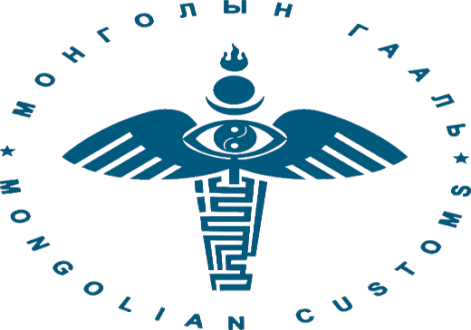 Анхаарал тавьсанд баярлалаа